Velkommen til fylkesledersamling
1.-3. november på Thon hotel Storo
Velkommen
- Vi ønsker velkommen- Presentasjon av deltagere og program
v/ Bente Heggø Olsen og Kristin Benestad
Hovedinnledning
Hvordan kan CP-foreningen bli mer synlig?
V/ Agenda Rådgivning
Hva skjer interessepolitisk?
-  Arbeidet med statsbudsjettet for 2025.- Forslag til interessepolitiske prioriteringer i 2025.
v/ Kristin
Statsbudsjettet 2025
Budsjettprosessen:
Den 7. oktober:
Regjeringen la  fram forslag til statsbudsjett for 2025.
Oktober: 
Høringer i stortingskomiteene  
November/desember:
Forhandlinger på stortinget. (SV er regjeringens uttalte støtteparti)
Komiteene innstiller.
Endelig vedtak før jul.
CP-foreningens skriftlige innspill:
Arbeids- og sosialkomiteen(deltatt på muntlig høring den 14.10.23)
Helse- og omsorgskomiteen
Kommunal- og forvaltningskomiteen(deltatt på muntlig høring den 22.10.23)
På høring i kommunal- og forvaltningskomiteen
Hovedinntrykk av budsjettforslaget
Det er ikke så mye som er «relevant» for personer med funksjonsnedsettelser, det snakkes lite om våre grupper.
Forslaget er lite omfordelende, tiltak demmer ikke opp for dyrtid og vanskelige økonomiske tider.
Mange av løftene i Hurdalsplattformen (regjeringsplattformen mellom AP og SP) blir ikke fulgt opp.
Det snakkes mye om dårlig kommune- og fylkesøkonomi.
Mange velferdstjenester (og rettigheter) er under press, dette kommer til å gå utover våre grupper…
Kommunal- og forvaltning
Vi deler bekymringen over dårlig kommuneøkonomi.
En økning på 6,6 milliarder er for lite, da kommunene ser ut til å gå med 10 milliarder underskudd i 2024..
Regjeringen foreslår å øke innslagspunktet for ressurskrevende tjenester. Grensen for hvor mye tjenester en bruker må koste kommunen, før staten går inn i spleiselaget, må ned.
Husbankstøtteordningene må styrkes. Vi ser allerede en forskyvning oppover inntekt når det gjelder mottakere av startlån. Færre får utbetalt etableringstilskudd.
Flere uføre burde vært kvalifisert for bostøtte.
Arbeid- og sosial
770 millioner til mer arbeidsmarkedstiltak (inkludert ungdomssatsning)
Vi støtter opp om forslag til å få flere i arbeid, men understreker viktigheten av at tiltakene ikke skal gå på bekostning av nødvendig inntektssikring (verne om dagens trygdeytelser).
Det er for lite tiltak for å kombinere trygd og arbeid (regjeringen vurderer andre modeller enn økt fribeløp).
Unge på uføretrygd må også få arbeidsoppfølging i NAV.
Regjeringen følger opp sin fireårige satsning på VTA-plasser (500 nye plasser i året)
Positivt med økning i funksjonsassistanse i arbeidslivet og arbeids- og utdanningsreiser. Kunne ha vært mer offensive med å ta i bruk varig lønnstilskudd.
Arbeid- og sosial (fortsettelse)
Satsene i grunn- og hjelpestønad er dessverre uendret.
Det er ikke foreslått noen reell økning i potten for aktivitetsmidler for voksne over 26 år (vi med flere ber om 200 mill. mer)
Det er bevilget 17, 1 millioner til å legge om bilstønadsordningen (gruppe 2 bil) og å innføre en kortere leveringstid på spesialtilpassede kassebiler.
Helse – og omsorg
Ingen store satsninger på rehabilitering og habilitering. Rehabilitering skal inn i helsefelleskapene (dette er uklart)
Fagplan for habilitering i Helse Sør-Øst er nevnt! 
Minnet om flertallsmerknad under behandlingen i Stortinget av Helse- og samhandlingsplanen om at pasienter med nevrologiske diagnoser skal ivaretas gjennom kommende anskaffelser innen spesialisert rehabilitering.Dessverre er ikke dette tilfelle i praksis (Helse sør-øst, Helse Midt- reduksjon med 30%).
Mer forskning til hjernehelse i forbindelse med ny nasjonal hjernehelsestrategi (her har vi nevnt arbeidet med å implementere de nye retningslinjene).
Helse – og omsorg (fortsettelse)
Mer til sykehusene. Rammefinansieringen øker, samt at innsatsstyrt finansiering reduseres (fra 40 til 30 %).
Ventetidsløft
Mer til skolehelsetjeneste og skolehelsetjeneste.
Egenandelstaket økes med 113 kroner i året (3278 kroner), ingen økning i egenandeler for legetjenester. Egenandelsfritak for pasienter til og med 25 år for behandling i offentlig psykisk helsevern og spesialisert behandling for rus.
400 mill. til psykisk helse- og rusfeltet, noe går til å styrke lavterskeltilbud.
Ingenting om BPA, stortingsmeldingen er utsatt.
Regjeringen vil fjerne tilskuddet til behandling hos kiropraktor (11o kr ved oppstart og deretter 47 kr pr. gang). Avvikle folketrygdens dekning av utgifter.
Skole og utdanning
Kompetanseløftet for spesialpedagogikk og inkluderende praksis styrkes med 5 mill.  FFO ber om at det styrkes ytterligere, særlig med tanke på å styrke PPT.
Bevilgningen til Statped opprettholdes.
320 mill. til å gjennomføre retten til å fullføre videregående.
Midler til kompetanseheving i barnehage, inkluderer at spesialpedagogisk hjelp styrkes.
Ingenting om veikart for universell utformet skole.
Tilskuddsordninger
Marginal økning i driftsstøtten til funksjonshemmedes organisasjoner.Vi mener det er på tide at denne ordningen styrkes og at rammevilkårene bedres.
Tilskuddsordningen «Informasjons- og kontaktskapende arbeid» i Helsedirektoratet (tidligere Nevromidler) er foreslått redusert. Hjernerådet foreslår å øke med 30 mill.Hjernerådet har også fått en egen bevilgning (i motsetning til i fjor)
Momskompensasjonsposten foreslås økt, men det foreslås ikke en regelstyring slik frivilligheten har krevd (og lovet i Hurdalsplattformen)
Valgkampbudskap 2025
Forslag til tematikk
Hvilke konsekvenser får dårligere økonomi, strammere budsjetter for personer med CPog deres pårørende?
Hvordan blir personer med CP og deres pårørende ramma av dyrtid og vanskeligere økonomiske tider?
Metode/arbeidsprosess
Finne gode case som viser hva som fungerer eller ikke/synliggjøre rett og urett.
Utvikle gode kampanjer
Tydelig retorikk
Innhenting av kunnskap (inkl. KI)
Innhenting av tall og erfaringer (mulig spørreundersøkelser)
Konkretisering sammen med ny generalsekretær.

Målsetting: mer synlighet, mer egenmarkering
LUNSJ
Fundraising (inntektsarbeid)
- Status på arbeidet i 2024- Forslag til prioriteringer i 2025- Fylkeslagenes sin rolle i inntektsarbeidet
v/ Vegard
Året 2024 – Hva har blitt gjort
Opprustning av systemer
Opprettet oversikt over faste givere, inkludert rutiner for frafall og dubletter
Systemer for å spore og forbedre sider og kampanjer, inkludert analyse av landingssider, annonser og e-post
Oppfølging av faste givere med velkomst-, jule- og sommerhilsener
Leadskampanjer
Målrettet mot å engasjere nye potensielle faste givere
Ringekampanje
Respons langt over forventet – 2 ganger høyere enn gjennomsnittet
Løpende dialog med ringeselskap og individuell tilbakemelding for kvalitetsforbedring
Oppfølgingsløp
Tilpassede oppfølgingstiltak for nye givere.
Planer for 2025 – Oversikt
Inndeling av aktiviteter i fire kategorier:
Faste givere
Sporadiske gaver
Støttespillere
Annet
Planer 2025 – Faste Givere
CP-bladet
Fortsette utsendelse av blanketter, som viser god respons
Forbedre fundraising-vinkling på artikler, inkludert intervjuer og resultater av støtte
TM-kampanjer
2 planlagte kampanjer for å konvertere nye faste givere
1 Heving samtale mål øke gjennomsnittbidraget med 25 kr, noe som kan gi 50 000 kr i økt årlig inntekt
Planer 2025 – Sporadiske Gaver
DM-kampanjer (Direktepost)
To DM-kampanjer i løpet av året – målgruppen er eldre kvinner, som viser størst interesse for enkeltstøtte
Bursdagspleis
Lansering i januar – e-post med spleiselink for å enkelt samle inn til CP-foreningen
Planer 2025 – Støttespillere
Leads-kampanjer: Folkeopplysningskampanje lanseres i januar, med enkel og tilgjengelig informasjon om CP
Politisk kampanje i januar, med ytterligere en politiske kampanjer planlagt for året, basert på evalueringer underveis
Planer 2025 – Annet
Oppfølgingsløp 
Fokus på oppfølging av nye givere gjennom relevant innhold som speiler kampanjebudskapet før overgang til ett standard løp 
Utvikling av nettsiden
Fylkeslagenes Rolle i Inntektsarbeidet
Standpakke 2025
Utvikles med informasjon og utstyr som fylkeslagene kan bruke på messer og arrangementer.
Inneholder generell informasjon om CP-foreningens mål og aktiviteter.
Formål
Øke synlighet og bevissthet om CP-foreningens arbeid.
Mulighet for fylkeslagene til å informere om aktive politiske kampanjer, inkludert innsamling av underskrifter for å øke støtte til kampanjen.
Prosjekter
- Oppsummering og resultater fra prosjektet «Nettverket for nye foreldre»- Jubileumsskrift – CP-foreningen 75 år- Implementering av nye retningslinjer
v/Marie, Monica og Helle
NETTVERK FOR NYE FORELDRE
Et prosjekt for de som nylig har fått barn med CP  
2024
FYLKESLEDERSAMLING STORO 1-3.NOVEMBER 2024
BAKGRUNN FOR PROSJEKTET
Komme raskere i kontakt med nye foreldre(Ca 100 barn i året)

Nå ut til flere med informasjonsmateriellet

Skape nettverk og møteplasser

Økt samarbeid på tvers
PROSJEKTMIDLER
Stiftelsen Dam Helse innvilget 400 000 kroner i støtte
RESULTATER
Hovedtema        fra    foreldrene
6 NYE LIKEPERSONER 
0-3 ÅR
Organisering likepersontilbud
APP
FLERE FØLGERE I SMÅBARNSNETTVERKET
Faste digitale treff Temakvelder
5 prosjekt
samlinger
Nettsider og informasjon
NY INFORMASJONS
BROSJYRE
MØTEPLASSER OG NETTVERK
INTROHELG/FAMILIE
SAMLING
2 NYE PROSJEKT
SAMARBEID MED ANDRE INSTANSER OG PÅ  TVERS AV FYLKER
STARTHJELP-KURS HABILITERINGSTJENESTEN
AKTIVITET LOKALT  FYLKESLAG
VELKOMSTRUTINE OG NYE MEDLEMMER FYLKESLAG
NYE LIKEPERSONER TIL FORELDRE MED BARN 0-3 ÅR
KIM
ESPEN
LARS OLE
TONJE
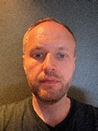 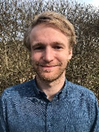 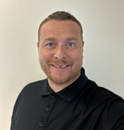 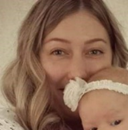 LISA MARIA
PER ROAR
HELENE
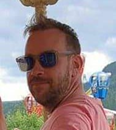 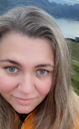 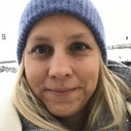 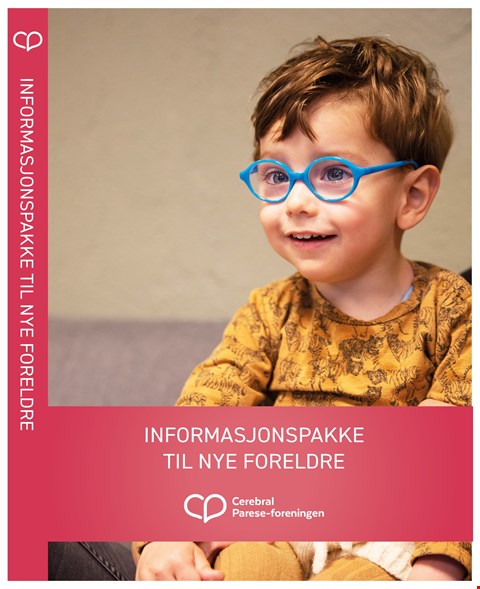 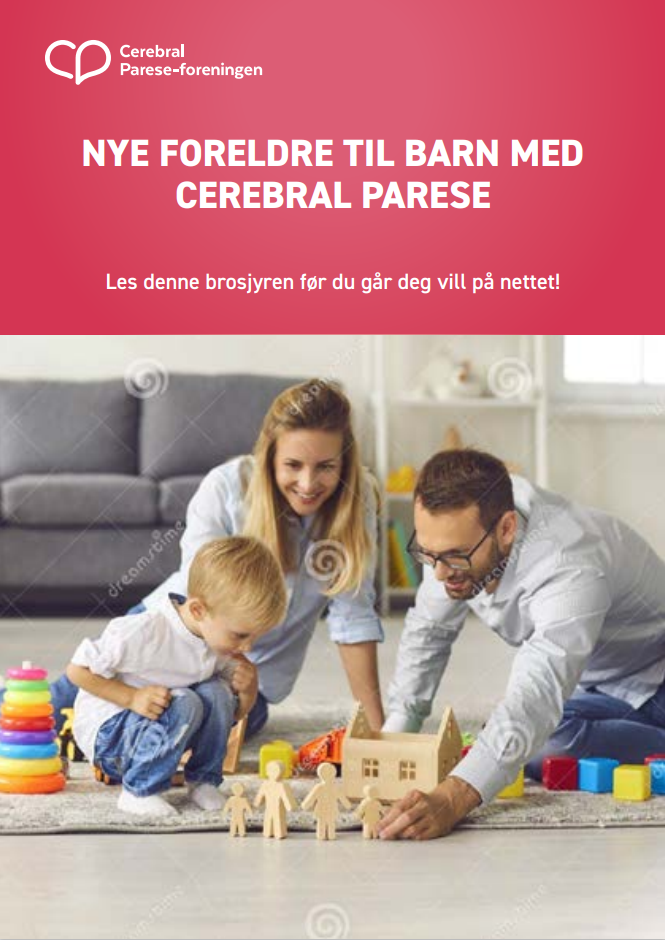 HVA MÅ VI TENKE PÅ VIDERE
NETTSIDER OG FAQ
FAMILESAMLING
LAVERE TERSKEL FOR Å TA KONTAKT MED LIKEPERSONENE!
BENYTTE LIKEPERSONER SOM RESSURS
SYNLIGHET OG SAMARBEID STARTHJELP
BRUK OG SPRE INFORMATERIELLET!
CP-APPEN-NYTT PROSJEKT
FELLES VELKOMSTRUTINE OG INTROMØTER
TAKK FOR OPPMERKSOMHETEN!

Kontaktinfo:
Marie Skramstad /Anita Hanken                                         Tlf: 95946476
E-post: Marie@post.no
post@cp.no
Jubileumsskrift – CP-foreningen 75 år!
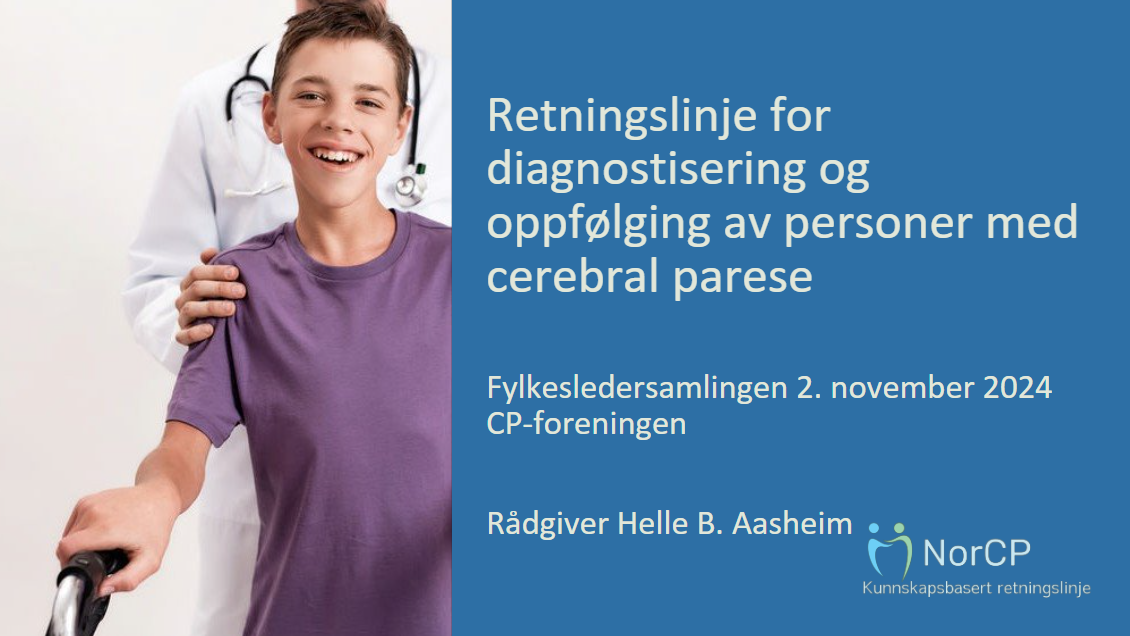 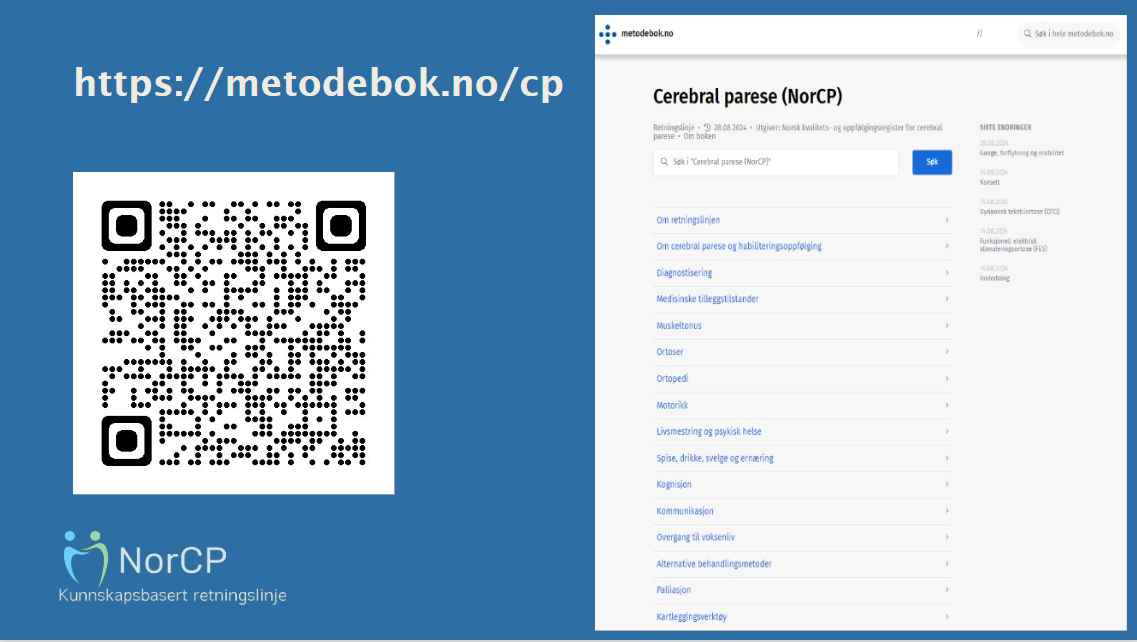 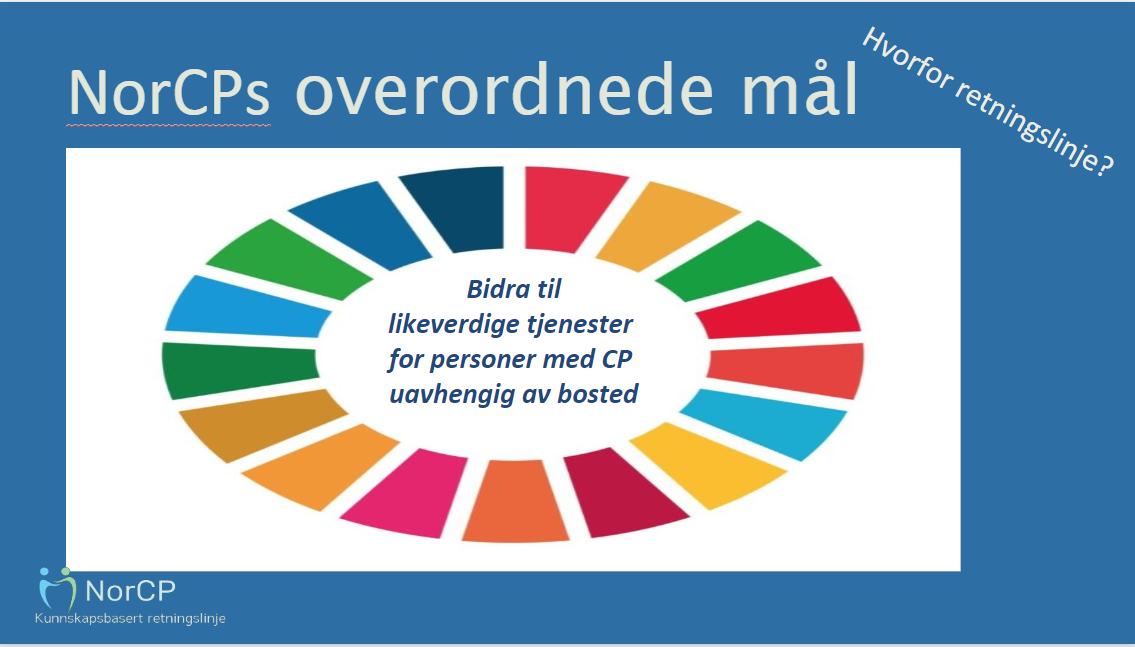 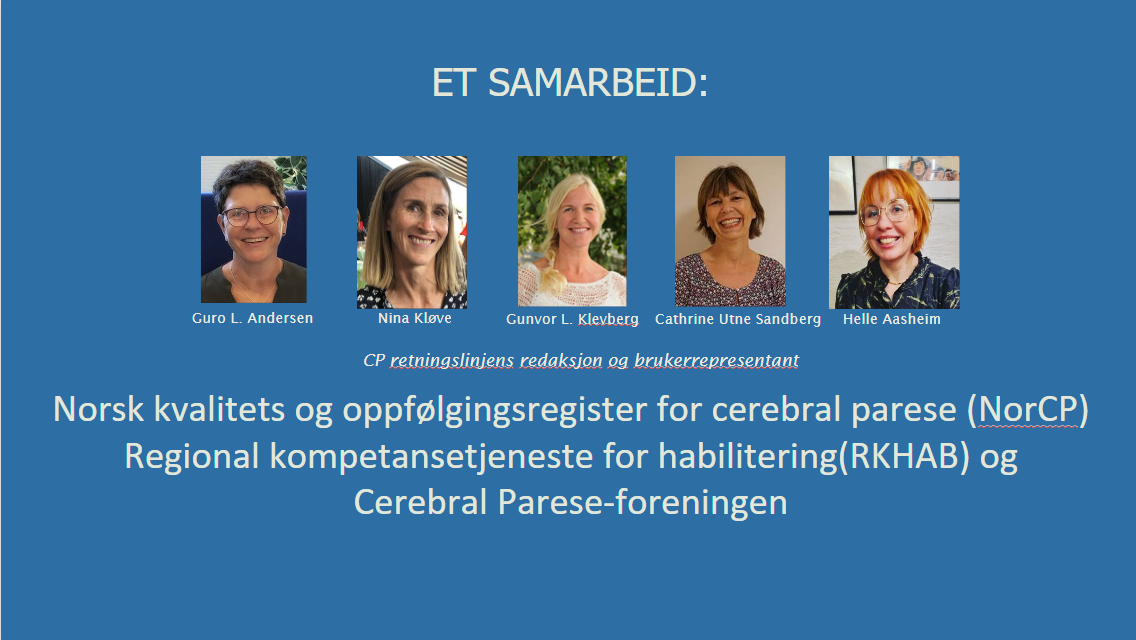 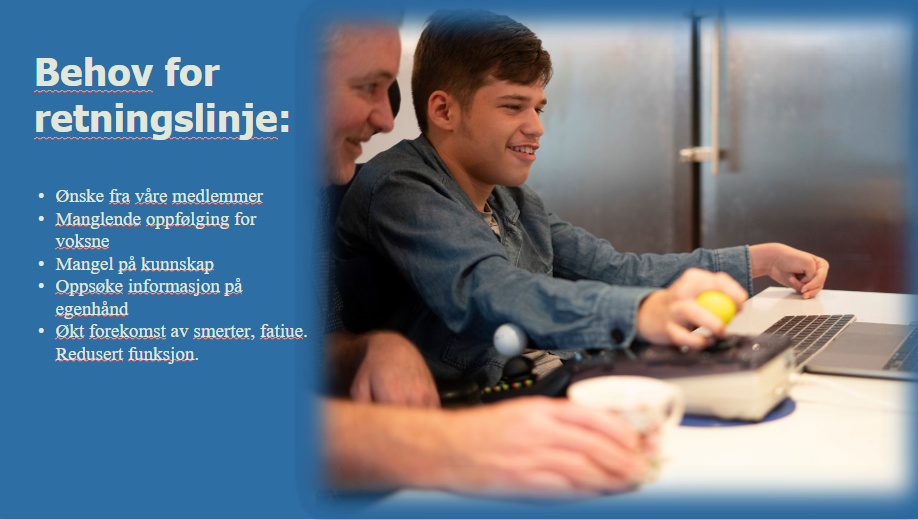 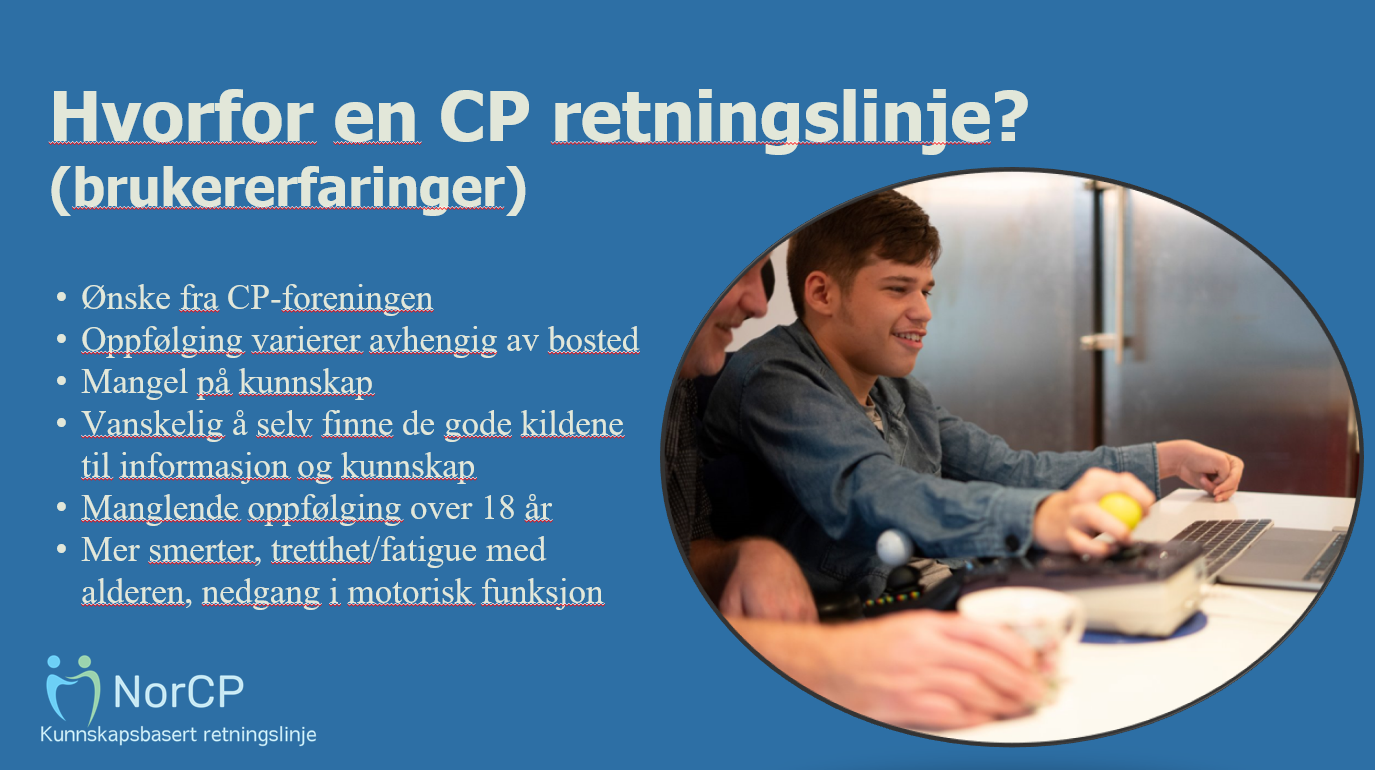 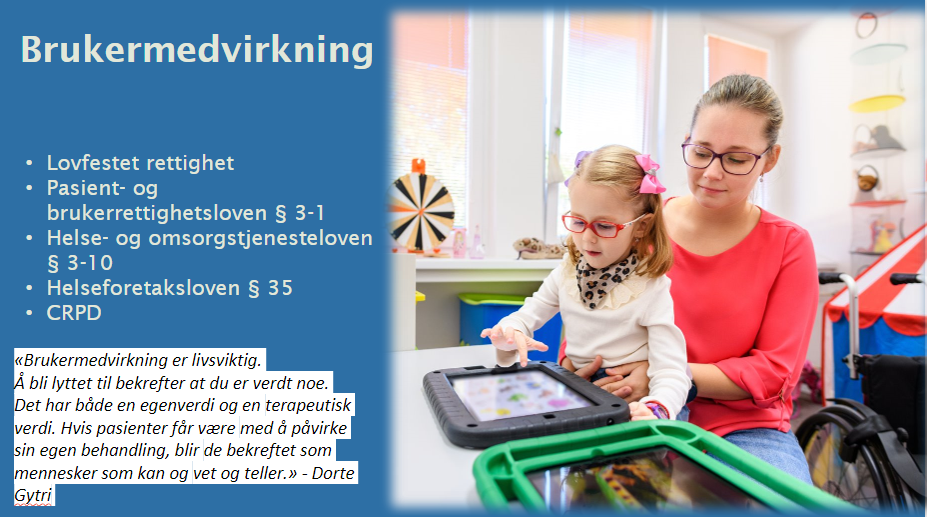 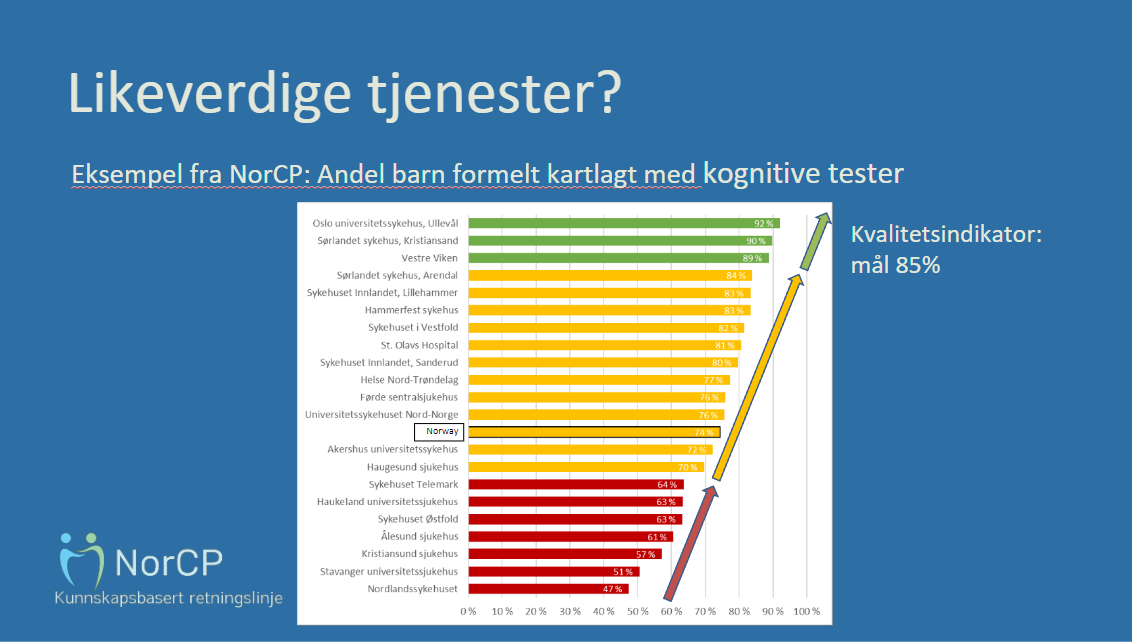 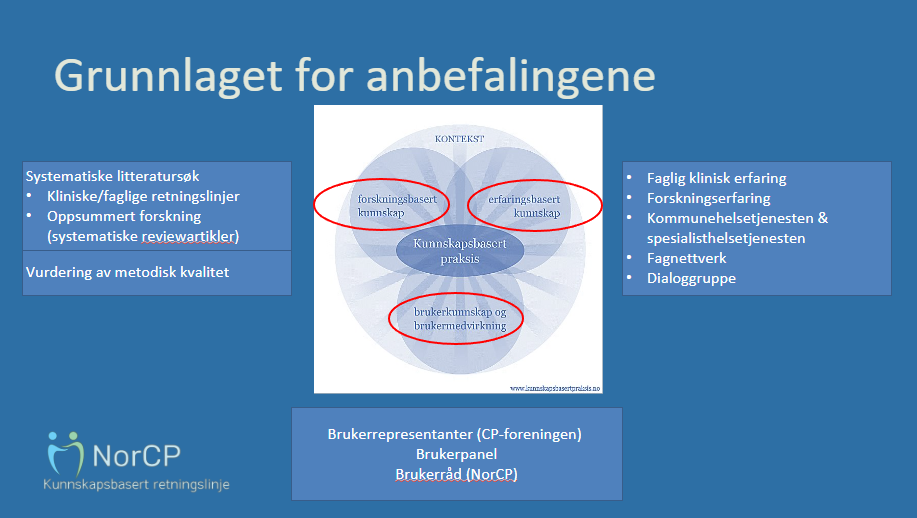 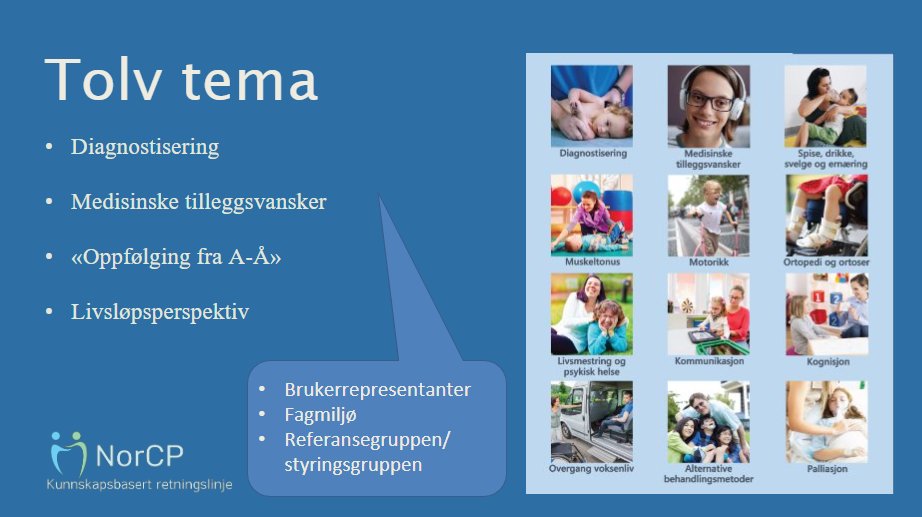 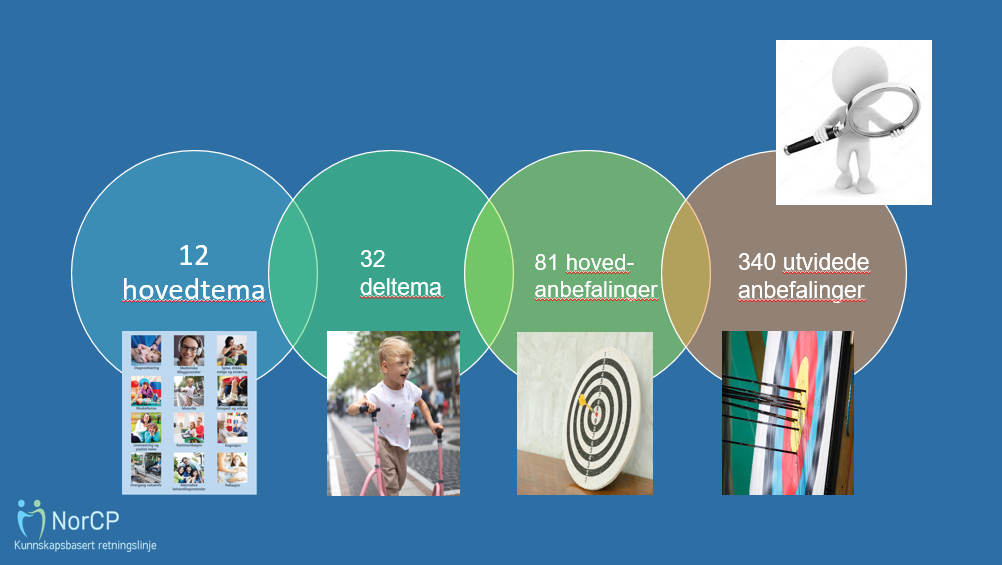 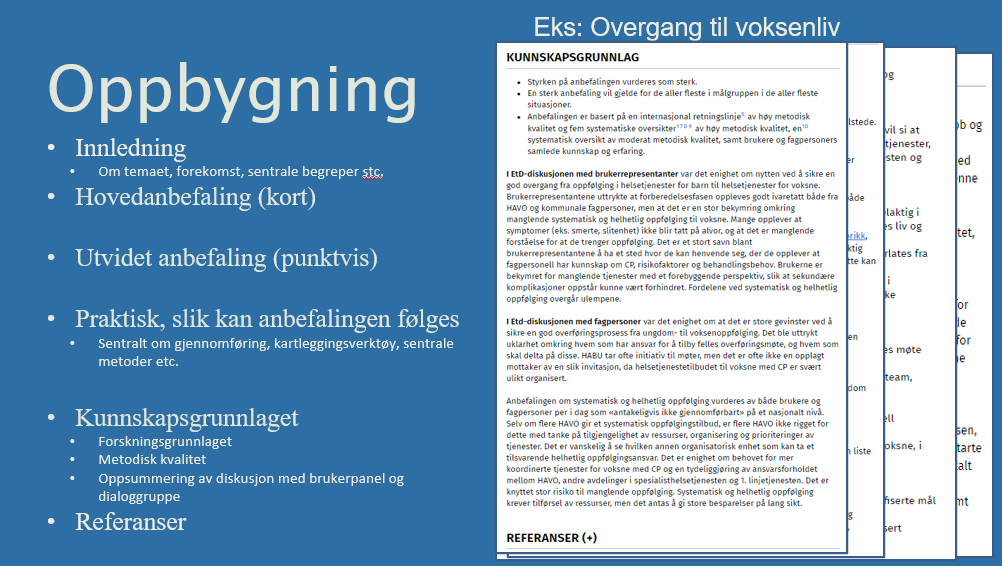 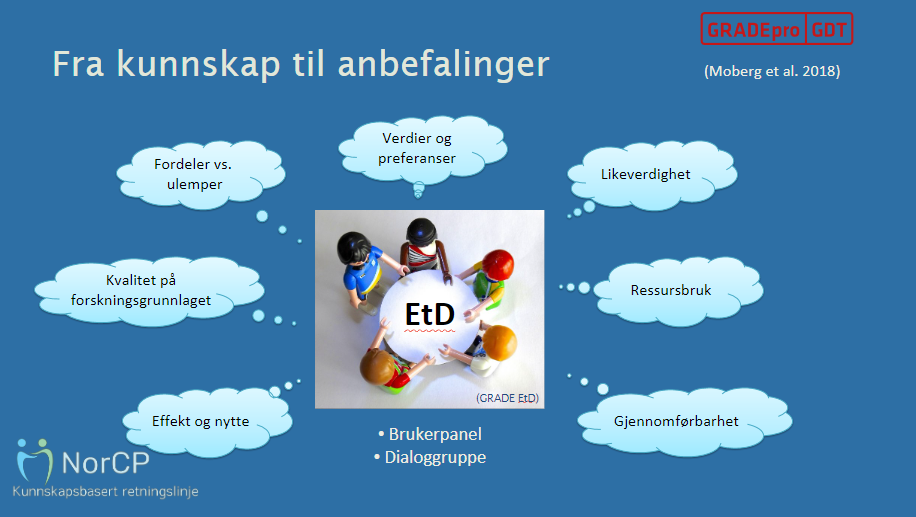 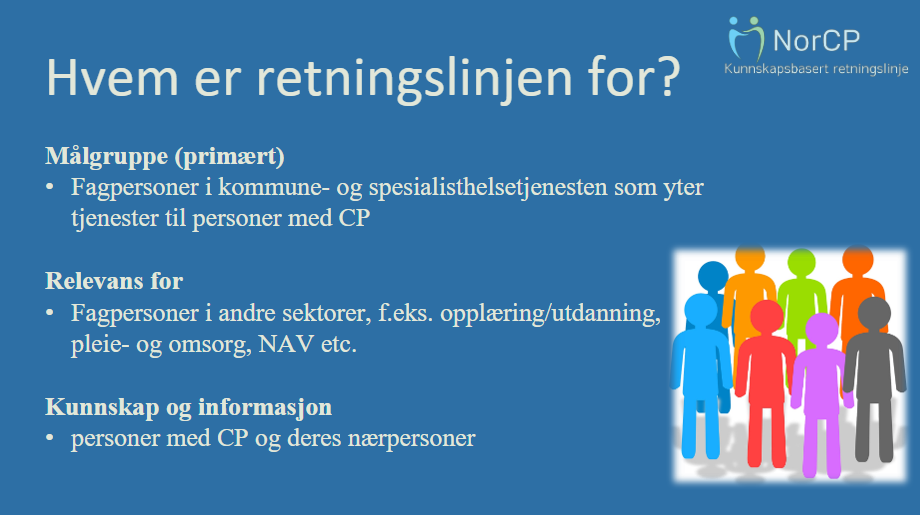 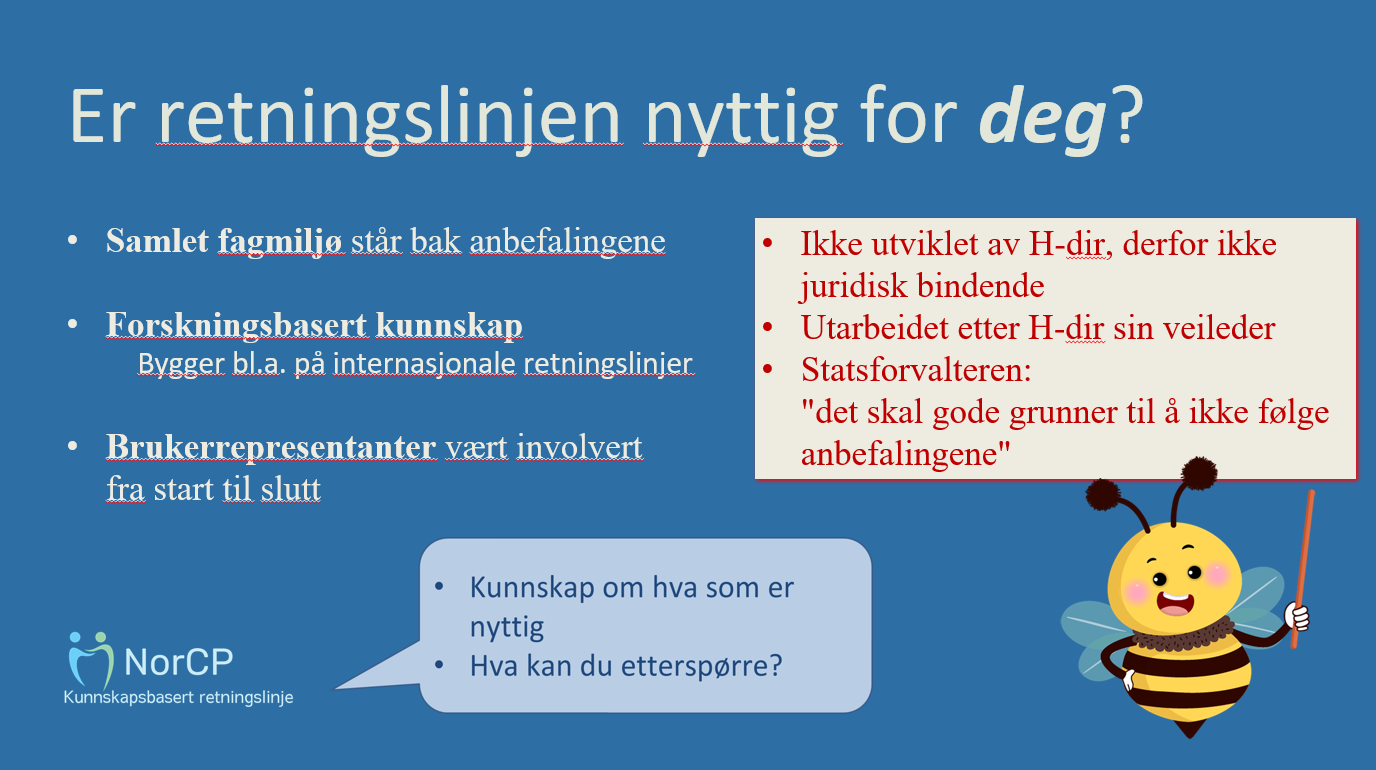 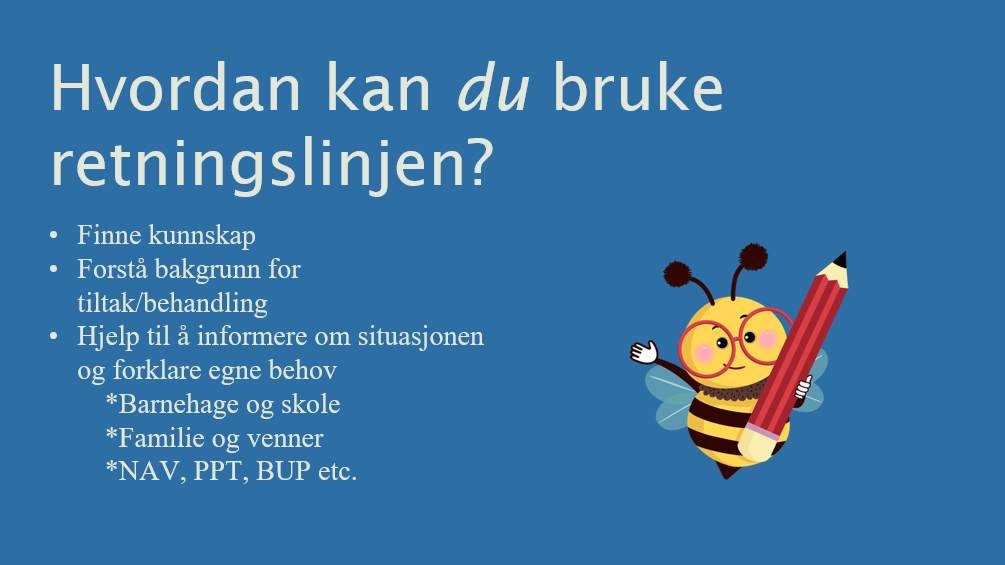 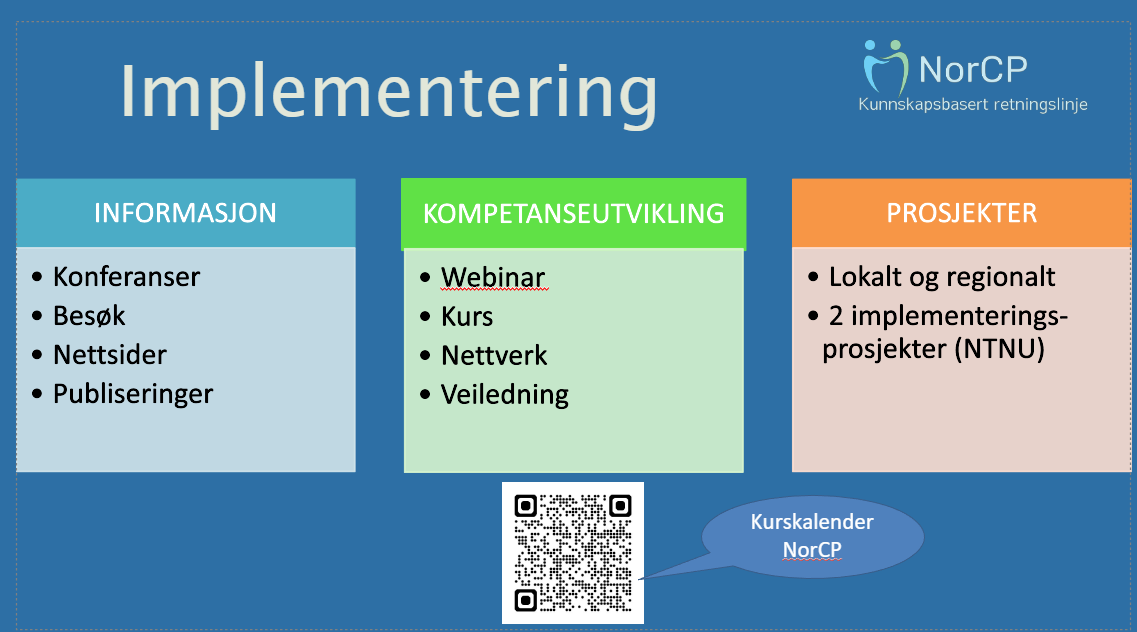 Medlemsarbeid
-Tilgang til medlemsregisteret: muligheter og erfaringer- Oppfølging av medlemmer, inkl. nye- Hva skal til for å øke medlemstallet?
v/Ole Kristian m/flere
Medlemsutvikling (diskusjon)
Klarer vi å snu en negativ medlemstrend?
Klarer vi å utnytte potensialet for medlemsvekst? (det er mange flere som har CP enn de vi har som medlemmer)
Klarer vi 500o medlemmer innen tre år? (2027)
Flere følgere, givere, medlemmer og aktive tillitsvalgte som strategi i alt vi gjør?
Bedre rigga system-messig (ikke lenger et crap medlemsystem, mulighet til å få Dialog Norge til å ringe)
Hva kan fylkene bidra med? Følge opp medlemmene sine tettere?
MØTESLUTT
MIDDAG KL. 19.00
MØTESTART
Velkommen til dag 2 Rise and shine!
Nettverkene
- Arbeidet i CPU- Kort orientering om CPU Agder og Vestland sin Oslotur- Kort status på de andre nettverkene og gruppene
V/Sofie, Monica, Bente m/flere
Ungdomssamarbeid Vestland/Agder
Interessepolitisk verksted – Vi vinner fram – del 2
Tur til Oslo (Fotograf: Alexander Sviggum)
v/Bente og Monica
Interessepolitisk ungdomsverksted – «Vi vinner frem – del 2»
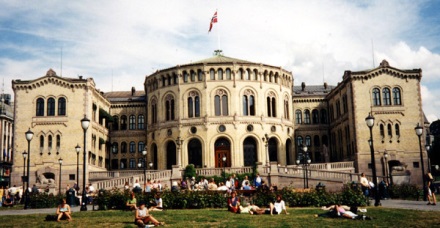 11.03.2024
Det er store ambisjoner for ungdommer i CP-foreningen Agder å sette ekstra stort trykk på politiske saker og politiske områder som
er viktige for unge med nedsatt funksjonsevne. Dialog mellom samfunnsaktører og politikere skal være en grunnholdning for
kommunikasjon med ungdom med nedsatt funksjonsevne. Det skal handle om å ha en intensjon om å bli møtt med respekt,
likeverdighet og åpenhet.
Mål for prosjektet

Det er et bredt mål å rekruttere nye aktive ungdommer i CP-foreningen Agders ungdomsgruppe fra 16 år og dermed ivareta overgangen fra barn til ungdom så tidlig som mulig for å motivere og skape engasjement og nødvendig opplæring i det å være
aktører i eget liv og være representert i ungdomsråd i kommuner, fylke og helseforetak. Det å engasjere unge i CP-foreningen Agder til selv å bry seg om sine muligheter, være kvalifisert som aktive representative pådrivere samfunnet og i det politiske landskapet så
tidlig som mulig i ungdomslivet. Engasjere lokale politikere og stortingspolitikere til å bry seg om oss og vårt liv! Vi ønsker å møte kommunepolitikere og stortingspolitikere med åpenhet om fordommer som er belastende og utfordrende for unge med nedsatt
funksjonsevne, som forsterkes i overgangen til ungdomslivet, våre tydelige, åpne og reflekterende. Stille spørsmål til sentrale nasjonale politikere med fokus på CP-foreningens interessepolitiske program for 2024-2026.
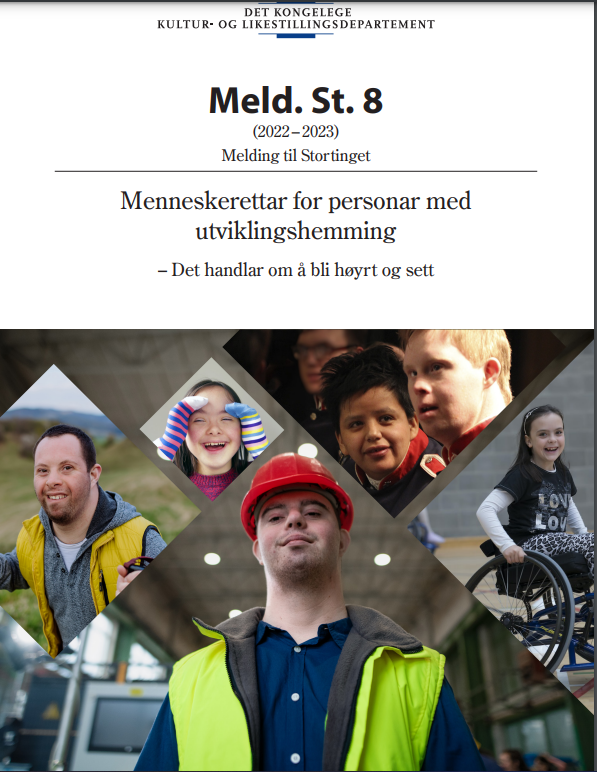 Regjeringa skal føre ein offensiv likestillingspolitikk som gjer at alle blir inkluderte i samfunnet, uavhengig av kjønn, seksuell orientering, funksjonsevne og etnisitet. Politikken for personar med utviklingshemming omfattar alle samfunnsområda, og vernet av rettane går på tvers av sektorane. Det gjer det nødvendig å ha ei einskapleg tilnærming til politikken. Politikken skal fremje menneskerettane og dermed likeverd, likestilling, medverknad og respekt for det frie valet til den enkelte. Politikken vår skal bidra til å få slutt på diskriminering, ufridom og urettvise. Denne meldinga til Stortinget legg grunnlaget for politikken for personar med utviklingshemming.
CP-foreningens interessepolitiske program 2024-2026
Vedtas ?
Interessepolitisk ungdomsverksted – «Vi vinner frem – del 2»
Program 19. mars 2024 kl 1800-2000
Fordypning i Brukerstyrt personlig assistanse (BPA)
Arbeid og levekår

CP-foreningens interessepolitiske program 2024-2026
Interessepolitisk ungdomsverksted – «Vi vinner frem – del 2»
Program 25. april 2024 kl 1800-2000
Fordypning i Helse og omsorgTilgjengelighet, teknologi, hjelpemidler og transport


Forberede helgesamling i Oslo til høsten
Interessepolitisk ungdomsverksted – «Vi vinner frem – del 2»
Program 23. mai 2024 kl 1800-2000
Hvem bestemmer?
Politiske organer (Regjering, Storting, fylkesting, kommunestyre)

Hvem påvirker beslutninger?

Presentasjonsteknikk
Utarbeide ferdig program for Oslo-tur til høsten 2024
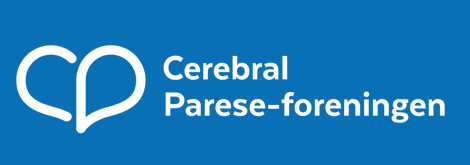 Fra Stortinget
Arrangører og innledere
På Roseslottet
CPU-lederne
Status på andre nettverk og grupper
Tre etablerte nettverk
Ungdomsnettverket (CPU) .Nettverket for småbarnsforeldre(inkludert nettverket for nye foreldre)Nettverket for voksne med lett grad av CP

Andre grupperSeniorgrupperForeldre til tenåringer med alvorlig grad av CP
Landsmøtet i 2022 vedtok retningslinjer for etablering og oppfølging av nettverk
Målet med nettverkene er å skape mer aktivitet, få flere til å føle tilhørighet til foreningen, få innspill til viktige saker.
Sentralstyret har det formelle ansvaret for etablering og oppfølging av nettverk. Sentralstyret har det økonomiske ansvaret

2024
Har vi lykkes?
Hva er status i fylkene?
Vanskelig uten budsjett…
Digitale møter – en felles plan i 2025?
Forslag til arbeidsplanen for 2025:
Lage en fellesårsplan/årshjul – der vi setter opp en plan for digitale møter i 2025 (november 2024)
- Lunsjprat og kveldsprat med Helle (faglige møter)
- Kveldsmøter i regi av nettverkene (hovedsakelig ledet av likepersoner)
Informasjonsarbeid
- Prioriteringer for 2025- Ny kommunikasjonsveileder- Status på informasjonsarbeidet i fylkene
V/Charlotte m/flere
Informasjonsarbeid
- Prioriteringer for 2025- Ny kommunikasjonsveileder- Status på informasjonsarbeidet i fylkene
V/Charlotte m/flere
Prioriteringer
Utvikle en kommunikasjonsveileder
Gi medlemmene mulighet til å få CP-bladet digitalt
Arbeide med universell utforming av innhold i alle kanaler
Styrke tilstedeværelsen vår i eksisterende kanaler på sosiale medier
Fylkeslagenes tilstedeværelse på nettside og sosiale medier
Kommunikasjonsveileder – hva vil det si?
Et nyttig verktøy for å nå ulike mål på en mer systematisk og effektiv måte
Kan styrke CP-foreningens synlighet, engasjement og effektivitet
Sikre at budskapet som formidles er tydelig og konsistent, og at det er i tråd med våre verdier. Dette bidrar igjen til å sikre troverdighet og opprettholde et godt omdømme. 
Gjennom økt synlighet og mer strategisk kommunikasjon, vil vi også kunne nå og engasjere flere medlemmer, givere og andre støttespillere.
Hva kan en slik veileder si noe om?
Overordnet kommunikasjon og mål
Retningslinjer for språk og tone
Visuell identitet
Kommunikasjon på tvers av kanaler
Råd til fylkeslag
Krisekommunikasjon
Innholdsproduksjon
Måling og evaluering
CP-bladet til neste år
Fire fysiske utgaver i året, ett av dem bør vurderes å være et temanummer knyttet til interessepolitiske prioriteringer 
Sakene skal generelt ha god variasjon og representere bredt
Alle utgavene skal inneholde artikler om vårt interessepolitiske arbeid, leserbrev, ulike medlemstilbud, fagartikler, intervju med medlemmer og fylkessaker
Utforske muligheten for å gi de medlemmene som ønsker det en digital utgave av CP-bladet
Universelt utformet innhold – hvordan jobber vi med det?
Alt-tekst på alle bilder – beskrivelse av bilder for skjermlesere
Tydelige kontraster for lesbarhet
Overskriftstruktur, tydelige knapper og enkel meny på nettsiden for enklere navigasjon
Bruke klart og forståelig språk
Gi lenker tydelig navn
Videoer skal tekstes og lydfiler skal ha et tekstlig alternativ
Unngå tekst i bilder
Sikrer lik tilgang på informasjon og lik mulighet til å bruke digitale løsninger uansett livssituasjon
[Speaker Notes: I Norge er hovedregelen at nettløsninger skal være universelt utformet
En nettside som er universelt utformet vil som regel få flere besøkende
WCAG er en internasjonalt anerkjent standard som brukes for å lage nettinnhold mer tilgjengelig

Vi vil gå gjennom strukturen på cp.no og se på hva vi kan gjøre for at relevant informasjon skal bli enklere å finne for ulike målgrupper]
Tilstedeværelse i sosiale medier
Viktig for å nå både medlemmer og andre interesserte!
Holde oss oppdatert på Facebook og Instagrams utvikling og styrke vår tilstedeværelse i disse kanalene
Vi jobber strategisk med å utvide rekkevidden og nå flere, både nye og gamle følgere, etter at vi opprettet ny Facebook-side i vår
Fortsette arbeidet med å lage aktuelt innhold av god kvalitet, publisere jevnlig og sikre god variasjon i sakene som publiseres. Vi ønsker å belyse alle våre arbeidsområder
Helt sentralt i dette arbeidet er et fokus på personer med CP og deres pårørende. Brukerstemmen er derfor avgjørende for å nå disse målene
Informasjonsarbeid i fylkene – status og erfaringsdeling
Status på nettansvarlige i fylkene og opplæring
Lokal nettside (muligheten til å legge inn/oppdatere informasjon om faste arrangementer) 
Legge inn arrangementer i arrangementskalender (tenke også visuelt)
Status på lokale Facebook-sider (og tilganger)
Erfaringer med andre sosiale medier?
Fylkeslagene i fokus
v/Kristin
Utfordringer/spørsmål til diskusjon
I hvilken grad lykkes fylkene å få til gode aktiviteter? Kan vi bli flinkere til å nå ut til flere medlemsgrupper?
I hvilken grad lykkes vi med å samarbeide på tvers av fylkene? Bør vi gjøre mer av det?
I hvilken grad lykkes vi med å rekruttere nye og aktive tillitsvalgte?(Gode erfaringer deles gjerne)
Hvordan kan sentralstyret/sekretariatet legge bedre til rette?Hva slags type oppfølging savner dere? Eller opplæring?
I hvilken grad er dere fornøyd med dagens møtestruktur (kvartalsvise møter/årlig fylkesledersamling?)
Sentralstyrets forslag til arbeidsplan for 2025
Har dere konkrete innspill til arbeidsplanen?
Sentralstyret skal vedta denne den 29. november
v/Kristin
MØTESLUTT
LUNSJ KL. 13.00